«Алгоритм разработки календарного планирования в деятельности воспитателя. Практические особенности, сложности и их преодоление»
Сазонова Людмила Викторовна
l19032001@list.ru
План:1. Основные аспекты организации системы планирования в ДОО.2. Комплексно-тематическое планирование на учебный год. 3. Календарное планирование образовательной деятельности в ДОУ: основные принципы, структурные и содержательные компоненты.4.Комплект шаблонов для  календарного планирования деятельности воспитателя.
Испытываете ли Вы трудности при планировании воспитательно-образовательной работы в детском саду?
НЕТ
ДА
Основные проблемы при планировании
1. Основные аспекты организации системы планирования в ДОО
Федеральный закон от 29 декабря 2012 г. N 273-ФЗ «Об образовании в Российской Федерации»
Педагогический работник - физическое лицо, которое состоит в трудовых, служебных отношениях с организацией, осуществляющей образовательную деятельность, и выполняет обязанности по обучению, воспитанию обучающихся и (или) организации образовательной деятельности. 
Образовательная деятельность - деятельность по реализации образовательных программ.
Образовательная программа - комплекс основных характеристик образования (объем, содержание, планируемые результаты), организационно-педагогических условий и в случаях, предусмотренных настоящим Федеральным законом, форм аттестации, который представлен в виде учебного плана, календарного учебного графика, рабочих программ учебных предметов, курсов, дисциплин (модулей), иных компонентов, а также оценочных и методических материалов.
     Педагогические работники обязаны осуществлять свою деятельность на высоком профессиональном уровне, обеспечивать в полном объеме реализацию преподаваемых учебных предмета, курса, дисциплины (модуля) в соответствии с утвержденной рабочей программой (пункт  1.1 стати 48).
Федеральный государственный стандарт дошкольного образования
Педагогические работники, реализующие Программу, должны обладать основными компетенциями, необходимыми для создания условия развития детей, обозначенными в п. 3.2.5 настоящего Стандарта. (пункт 3.4.2.)
Профессиональный стандарт  Педагог (педагогическая деятельность в сфере дошкольного,начального общего, основного общего, среднего общего образования) (воспитатель, учитель)(утв. приказом Министерства труда и социальной защиты РФ от 18 октября 2013 г. N 544н)
Планирование является обязательным документом в деятельности дошкольной образовательной организации и каждого ее сотрудника. (в соответствии с федеральным государственным образовательным стандартом дошкольного образования, утв. приказом Минобрнауки России от17.10.2013№ 1155 )
ОДНАКО
! Единых правил ведения этого документа нет, поэтому он может быть составлен в любой удобной для педагога форме.
2. Комплексно-тематическое планирование на учебный год.
Комплексно-тематический план образовательной деятельности - это план образовательной деятельности на год состоящий из комплекса последовательных тем с указанием их краткого содержания и временного интервала. Выбранные темы могут быть представлены также в форме проектов, сюжетов, событий, праздников и др.
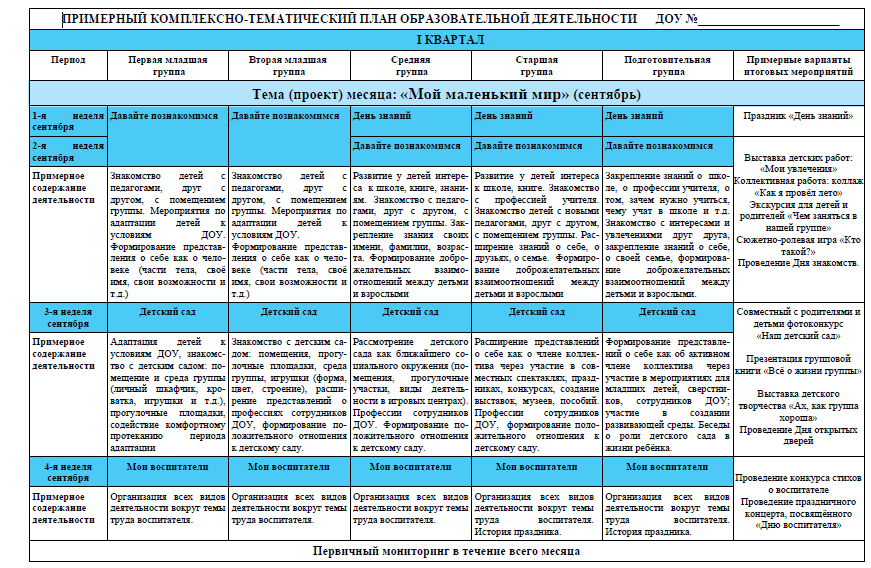 На основе комплексно-тематического планирования, в соответствии с недельными темами педагогами осуществляется календарное планирование непосредственно образовательной деятельности и образовательной деятельности, осуществляемой в ходе режимных моментов и самостоятельной деятельности детей на каждую неделю.
3. Календарное планирование образовательной деятельности в ДОО
Календарный план воспитательно-образовательной работы – это основной документ в работе с детьми, который предусматривает планирование всех видов деятельности детей (в соответствии с ФГОС ДО) и соответствующих им форм работы на каждый день. Без этого документа воспитатель не имеет права приступать к работе. 
Назначение документа – помочь достижению намеченных воспитательно-образовательных задач.
План - это проект педагогической деятельности всех участников образовательных отношений.
Перечень  необходимых документов для  планирования воспитательно-образовательной работы:
Рабочая программа в которой содержаться следующие компоненты:
Календарно-тематическое планирование
Режим дня
Расписание НОД и игр-занятий в группе;  
Циклограмма воспитательно-образовательной работы группы;
7 условий, которые необходимо соблюдать при планировании:
выделение целей и задач планирования на определенный период работы, соотнесение их с Основной образовательной программой ДОО в соответствии с которой организуется воспитательно-образовательный процесс,
 возрастным составом группы детей и приоритетными направлениями образовательного процесса в ДОО;
 систематичное и равномерное распределение материала по времени, чтобы дети получали информацию постепенно, в определенной системе; 
четкое представление результатов работы, которые должны быть достигнуты к концу планируемого периода; 
выбор оптимальных путей, средств, методов, помогающих добиться поставленных целей, а значит получить планируемый результат; 
учет специфических особенностей возрастной группы, реальной обстановки и условий, в которых осуществляется образовательная деятельность.
включение в образовательный процесс всех видов детской деятельности по пяти образовательным областям в совместной и самостоятельной деятельности.
Комплект шаблонов для  календарного планирования деятельности воспитателя
ПРИМЕРНЫЙ ВАРИАНТ КАЛЕНДАРНОГО ПЛАНА (табличная форма)
Планирование на неделю    Дата: Группа: ______. Тема ____________ Цель:
Назовите структурные компоненты календарного планирования ?
Календарное планирование в группе должно охватывать следующие аспекты:
НОД (непосредственно образовательная деятельность) 
образовательная деятельность в ходе режимных моментов 
самостоятельная деятельность детей (виды деятельности, необходимые атрибуты) 
 взаимодействие с родителями (может быть как включено в общий план, так и оформлено отдельным планом)
 индивидуальная деятельность педагога с детьми
  итоговые мероприятия тематических периодов
Циклограмма – это определенная последовательность образовательной деятельности, которая повторяется ежедневно, еженедельно или ежемесячно. Составить циклограмму можно единожды и пользоваться ей постоянно.
Примерная циклограмма образовательной деятельности в старшей группе
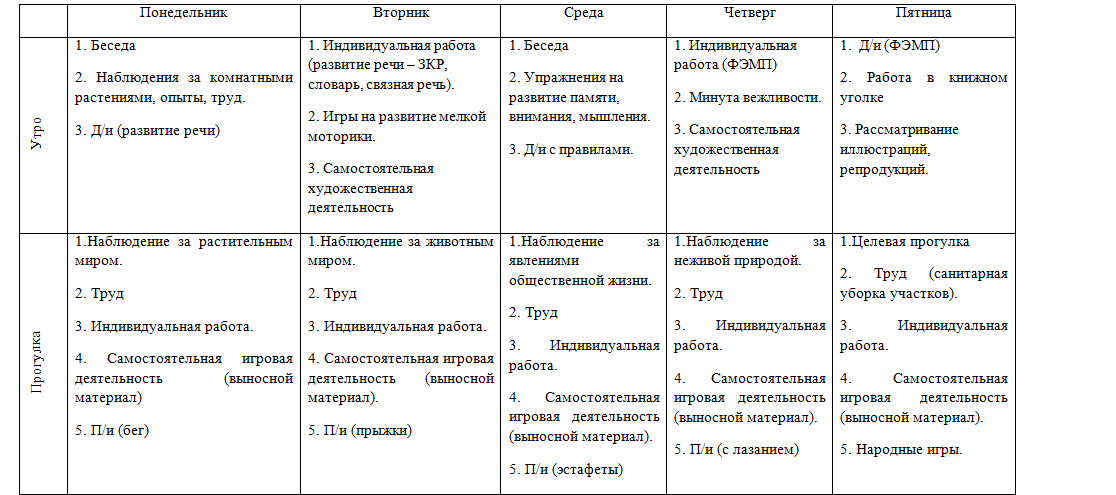 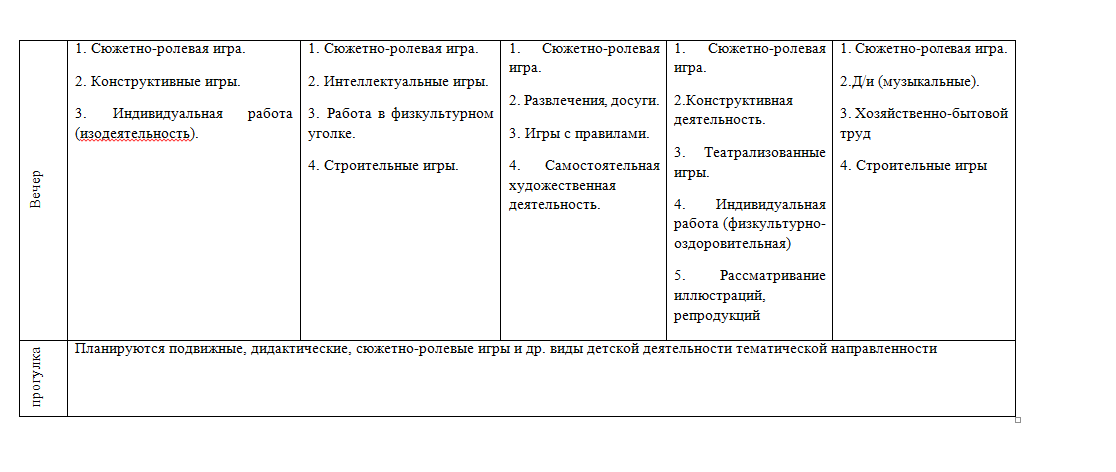 Планирование на неделю    Дата: сентябрь, 3 неделяГруппа:  старшая группа. Тема «Овощи, фрукты» Цель: Расширение представлений о полезных свойствах, условиях выращивания. Расширение знаний о сельскохозяйственном труде взрослых на полях и огородах.